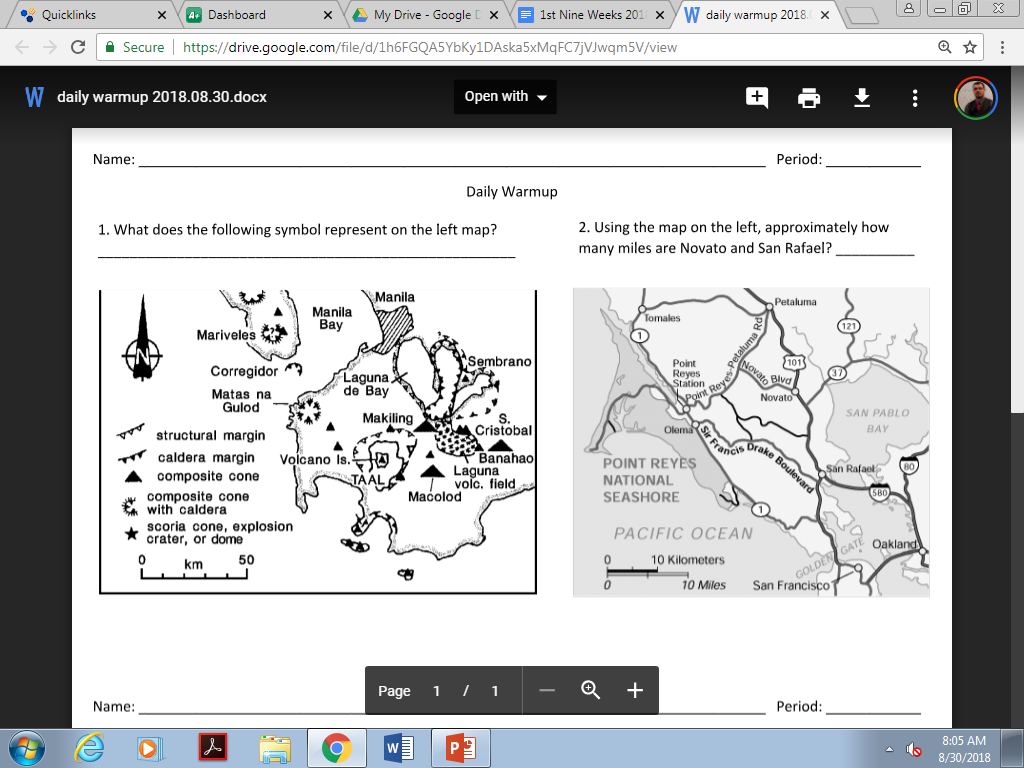 Geographic Tools & Maps
Vocabulary
Maps
Globe
3-dimentional (3-D)
Difficult to carry
100% accurate
Best for large areas/continents
2-dimensional (2-D)
Easier to carry
Because they are flat, they are not as accurate
Best for close-up areas
Vocabulary
Key/Legend
Shows what symbols on a ma represents
Scale
Shows how large an area on a map is
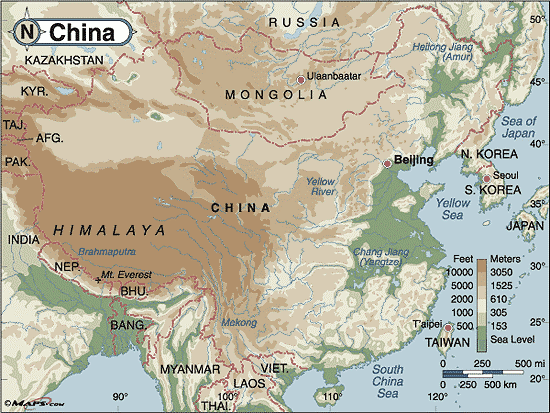 Vocabulary
Cartographer
Mapmaker

Compass Rose
Shows Cardinal Directions (North, South, East, West), and Sometime Intermediate Directions (NW, SW, NE, SE)
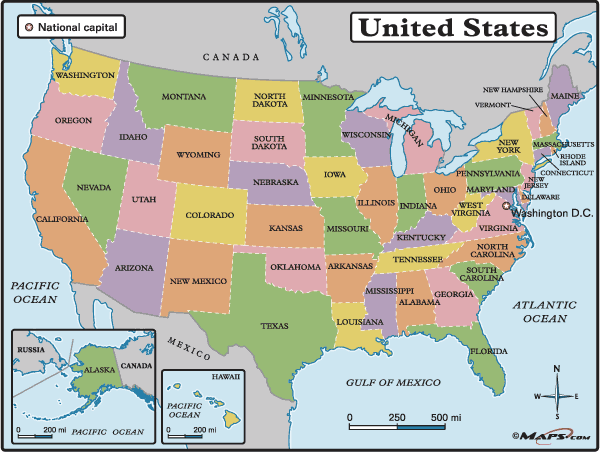 Let’s PracticeIdentify the parts of the map
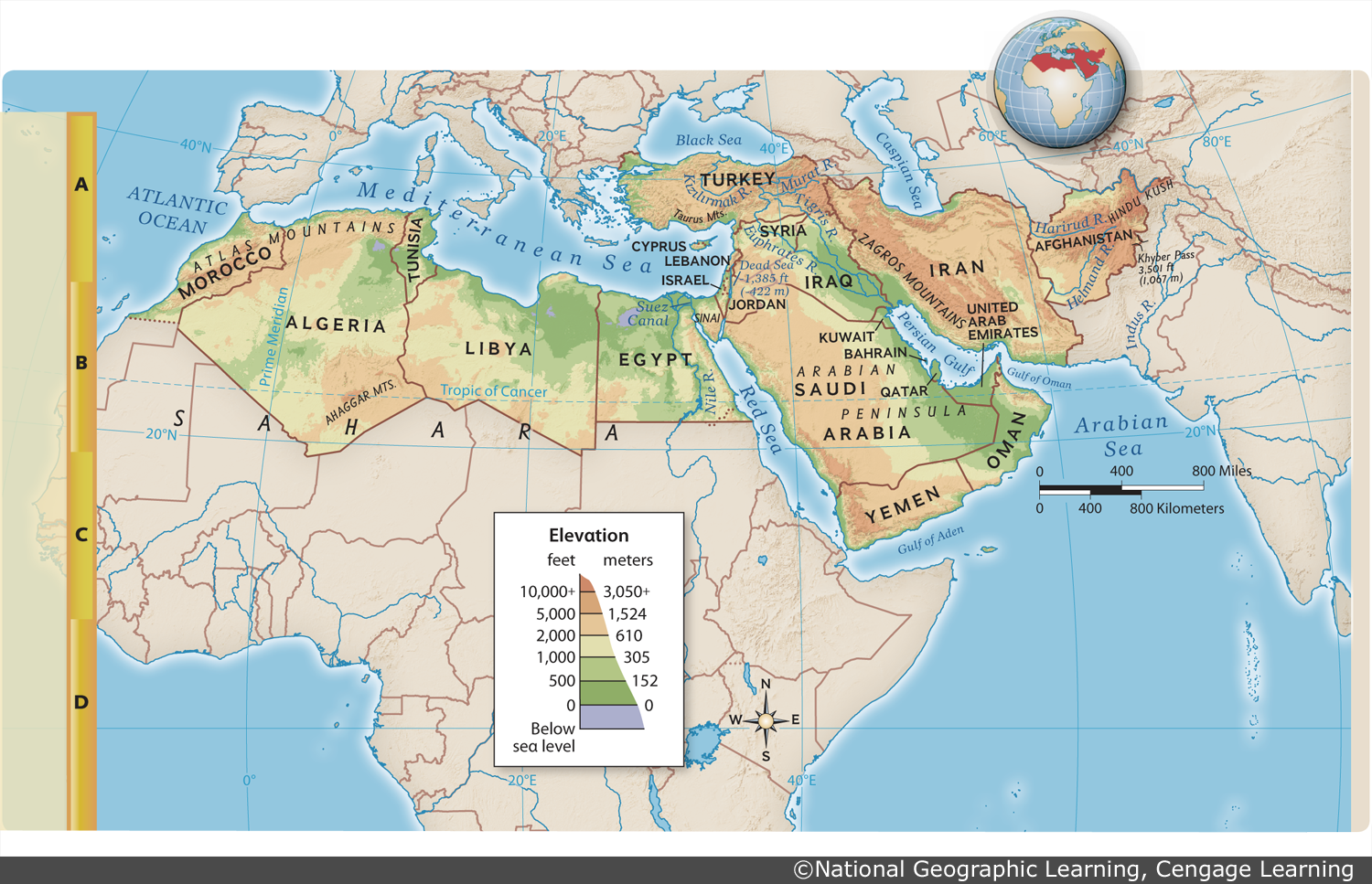 Key/legend
Scale
Compass Rose
Let’s PracticeWhat is the approximate height of Egypt’s highest point?
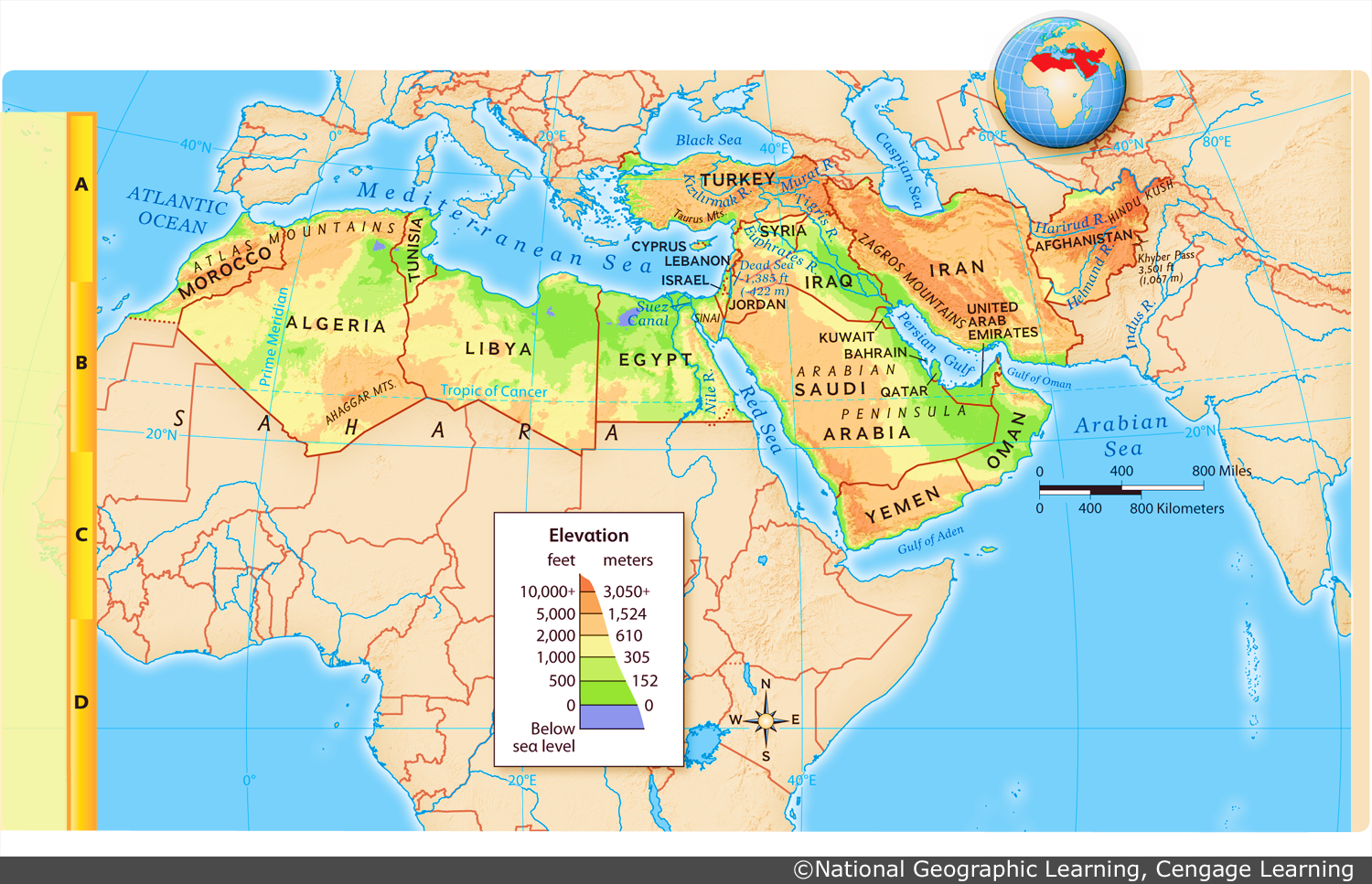 Let’s PracticeWhat is the approximate height of Egypt’s highest point?
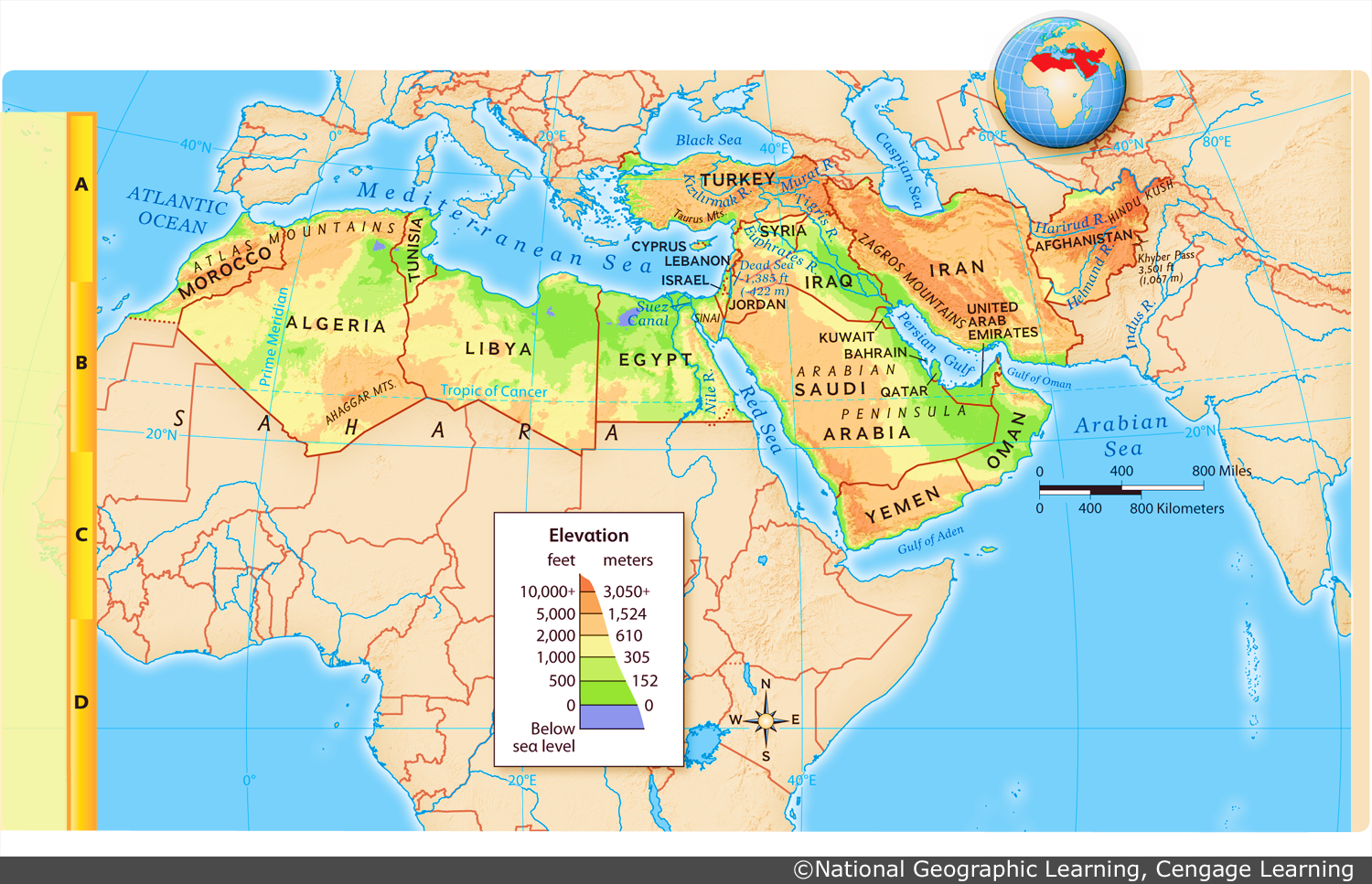 About 5,000 feet above sea level
Let’s PracticeAbout how far are Oman and Egypt?
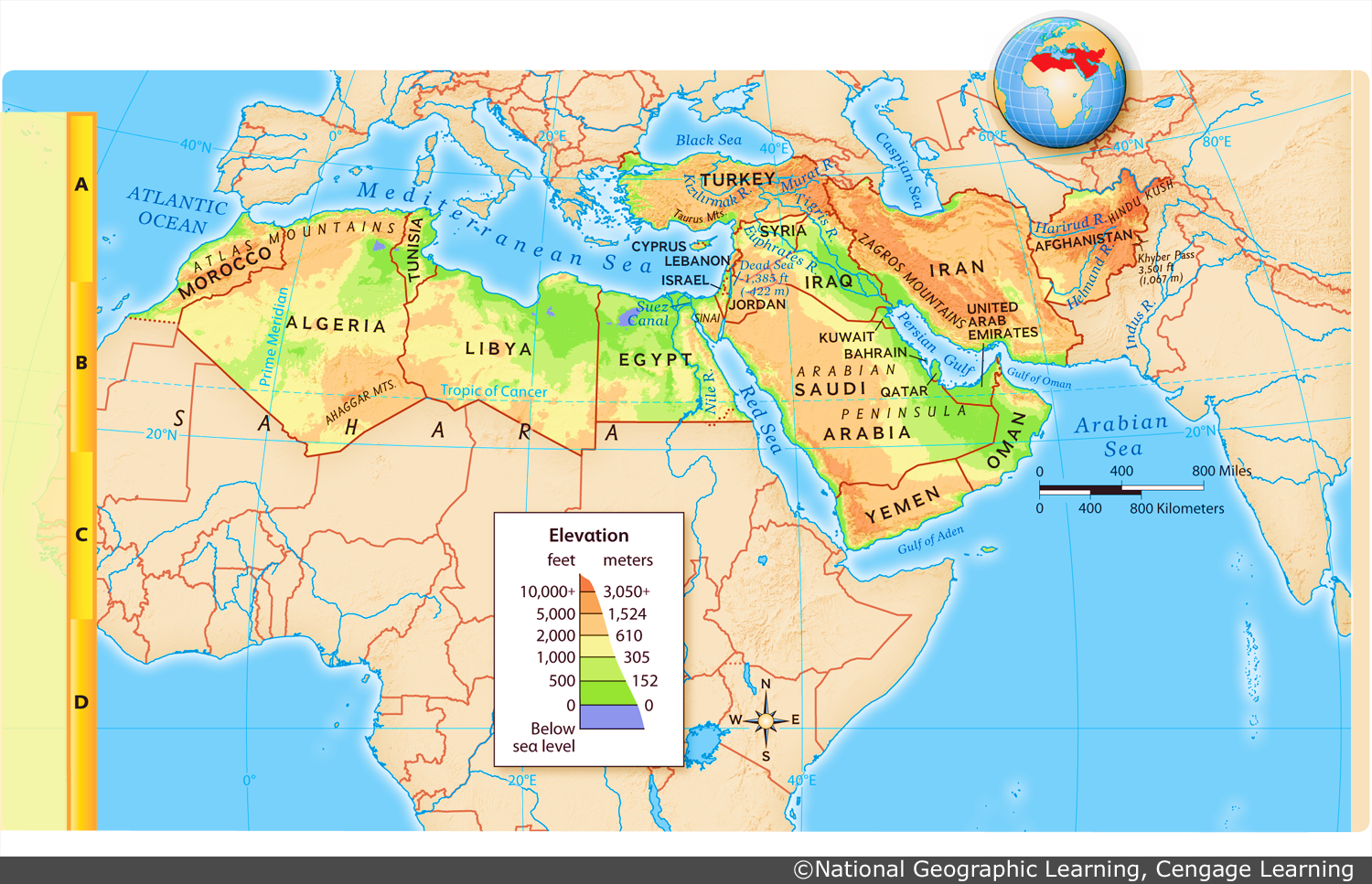 Let’s PracticeAbout how far are Oman and Egypt?
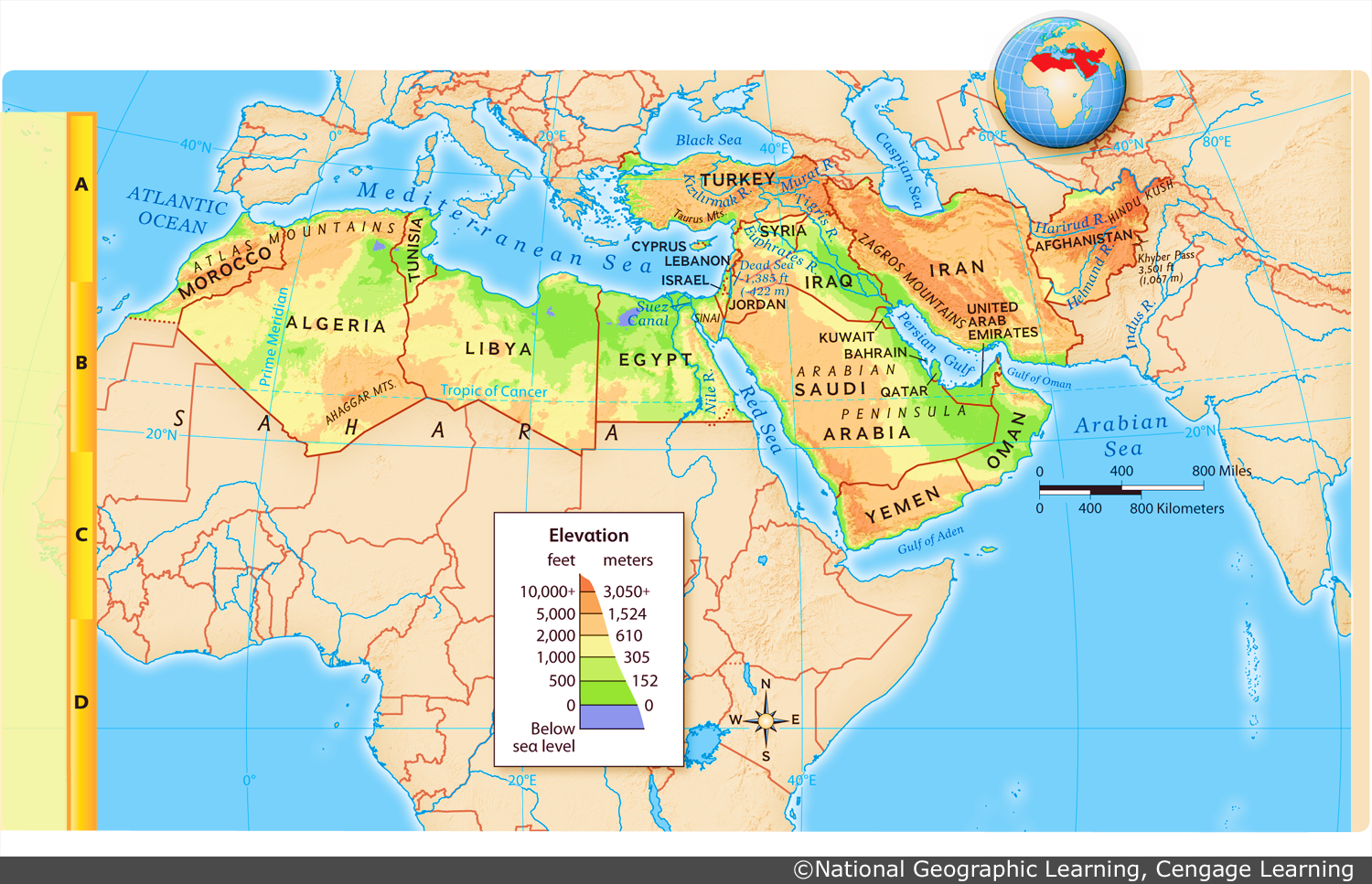 About 800-1,000 miles
Types of Map
Political Maps
Physical Maps
Geographic features (mountains, rivers, islands, deserts)
Government boundaries (states and countries)
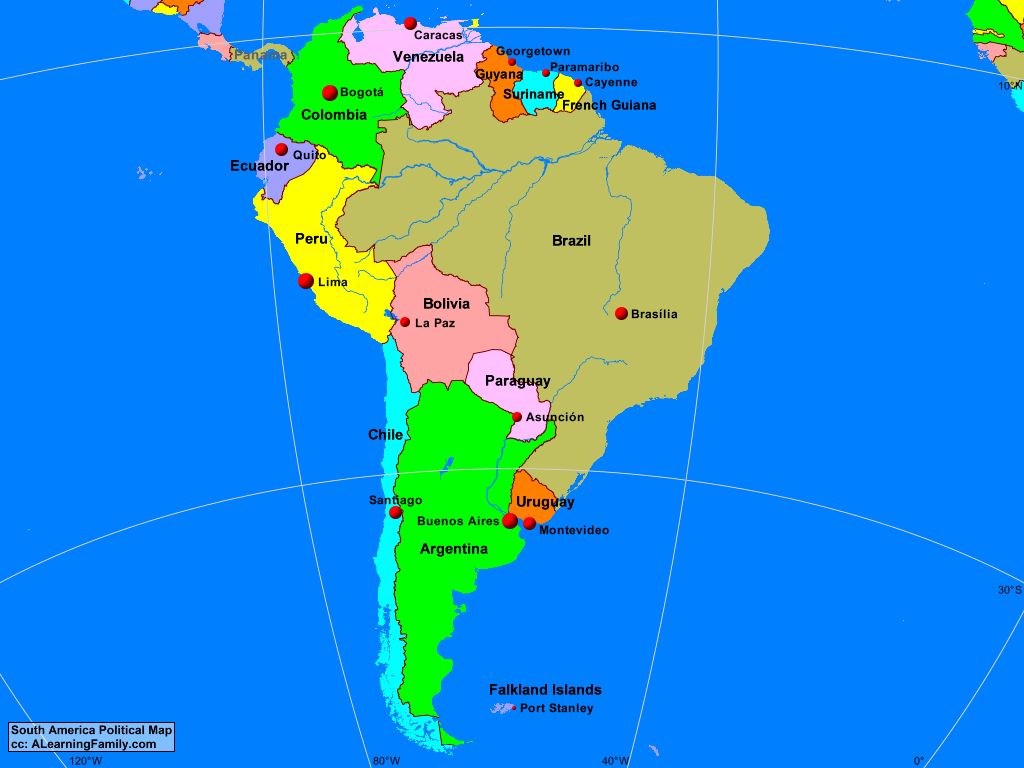 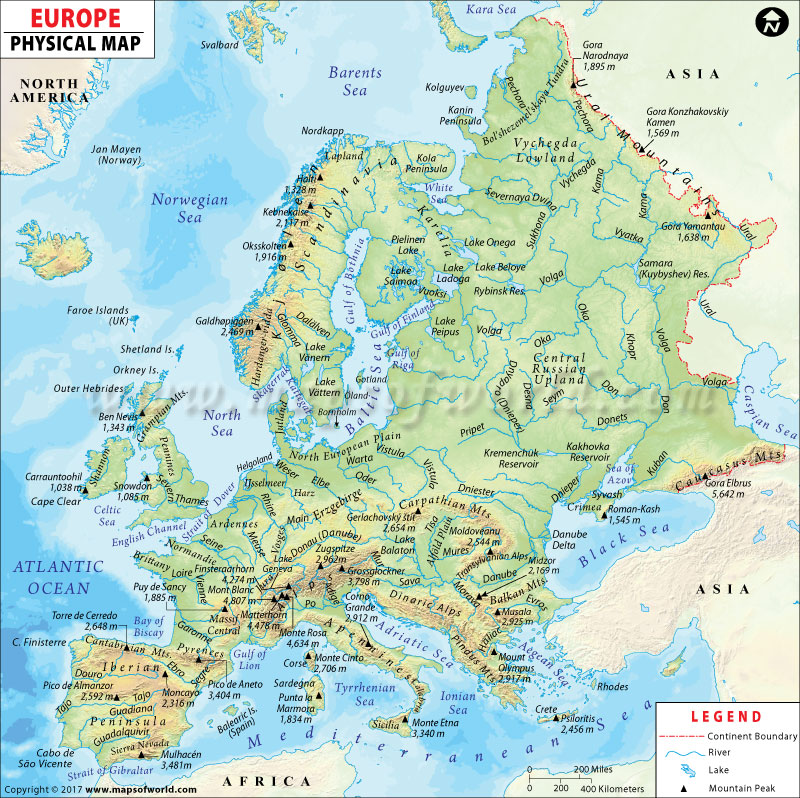 Types of Map
Topographical Maps
Climate Maps
Average weather, such as precipitation (rain and snow) and temperature
Type of physical map that includes elevation (how far above sea level
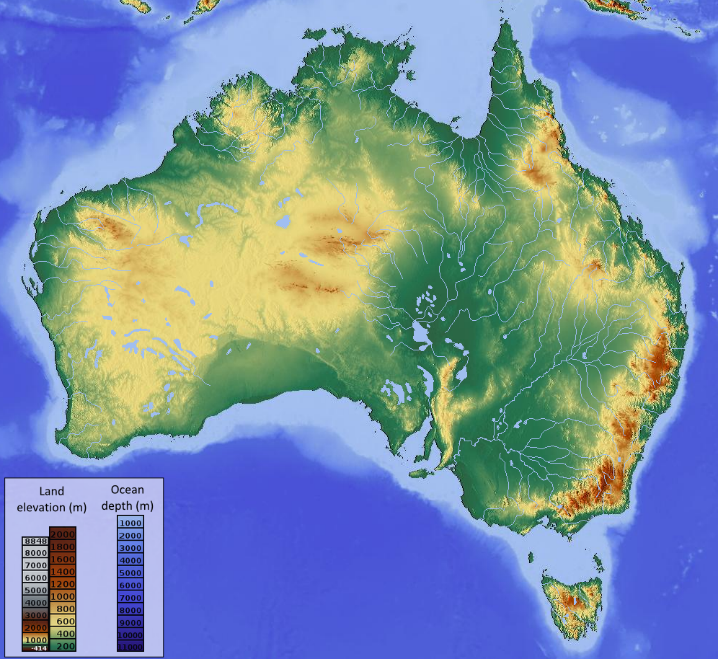 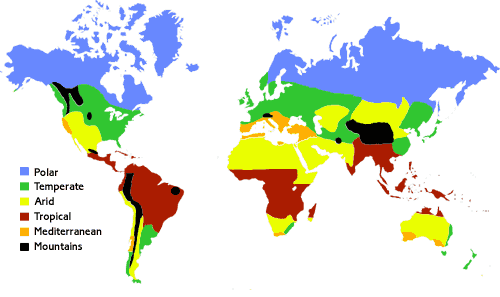 Types of Map
Population Density Map
Product Maps
Natural resources (things that come from nature) available in an area
How many people live in an area (such as 100 people per square mile)
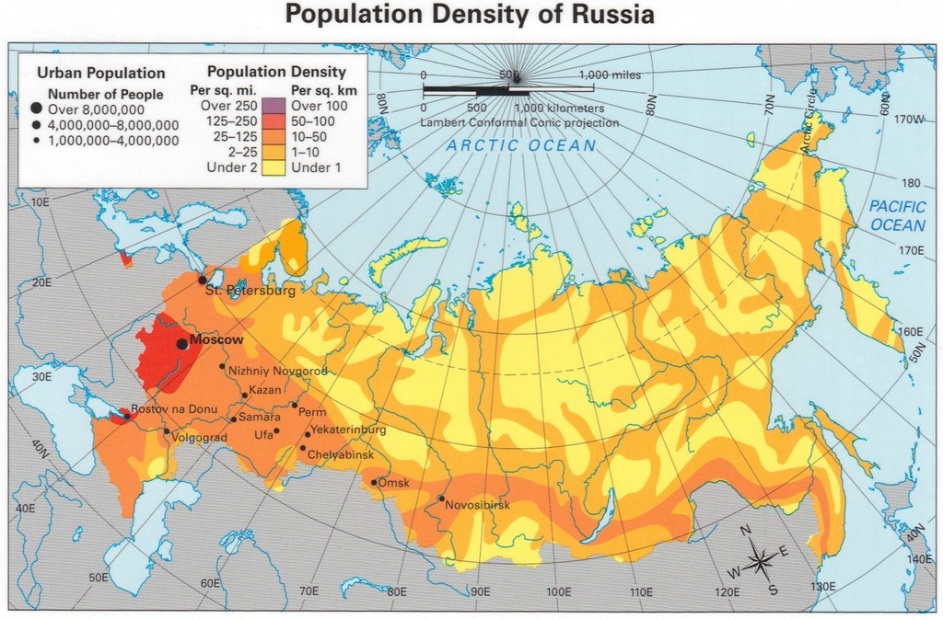 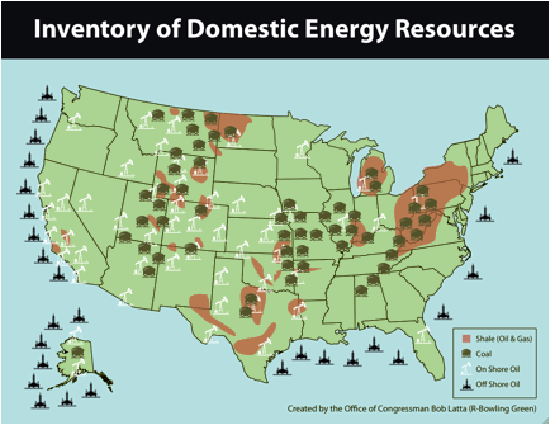 Let’s PracticeName that map!
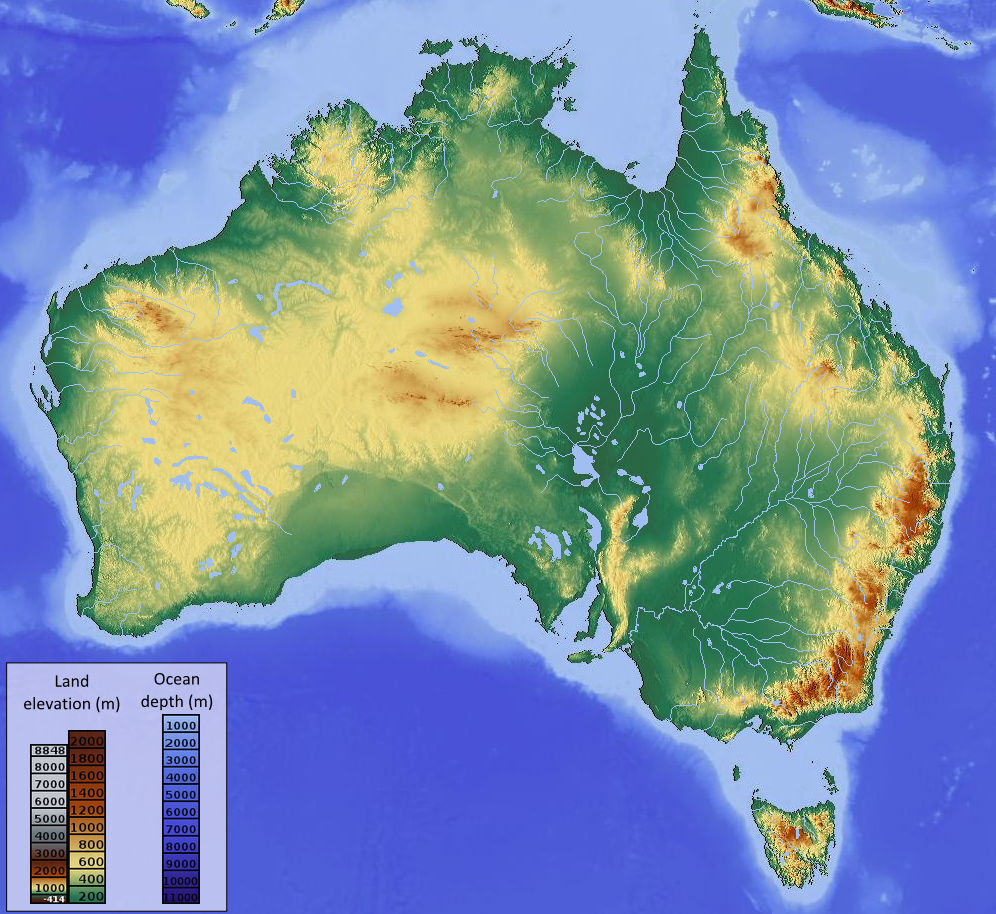 Let’s PracticeName that map!
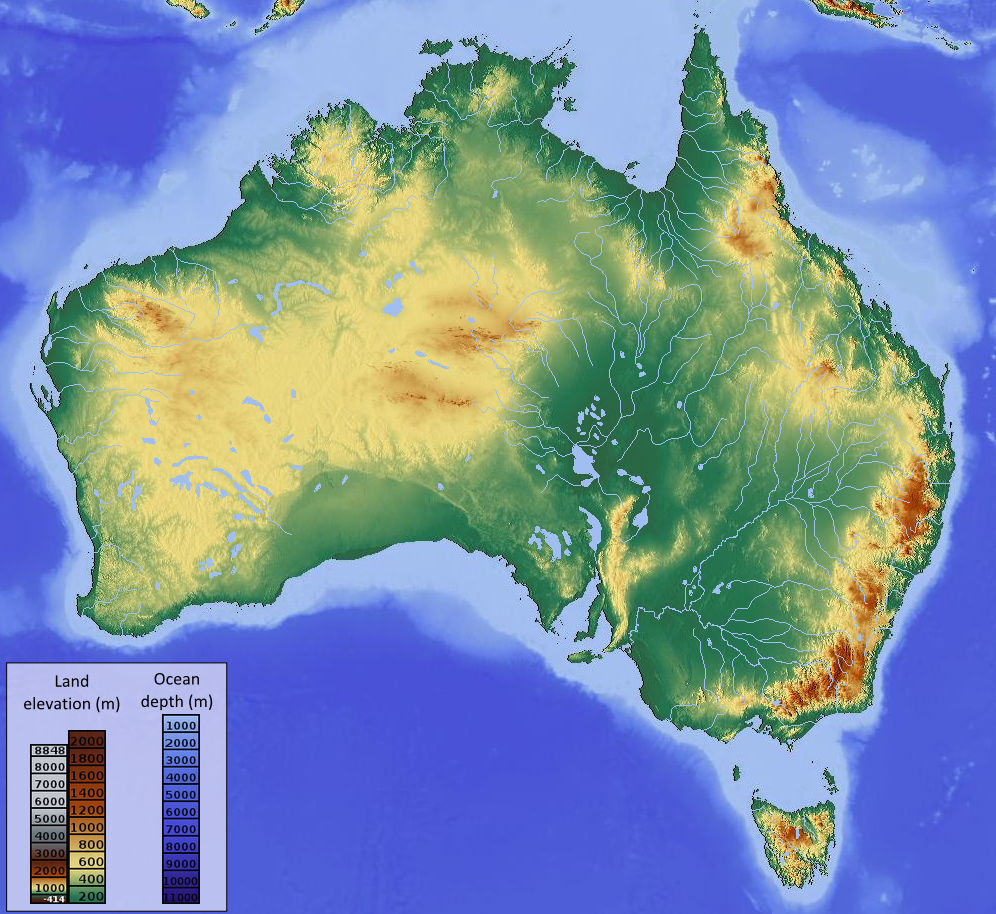 Topographical Map
(see how it showsthe elevation)
Let’s PracticeName that map!
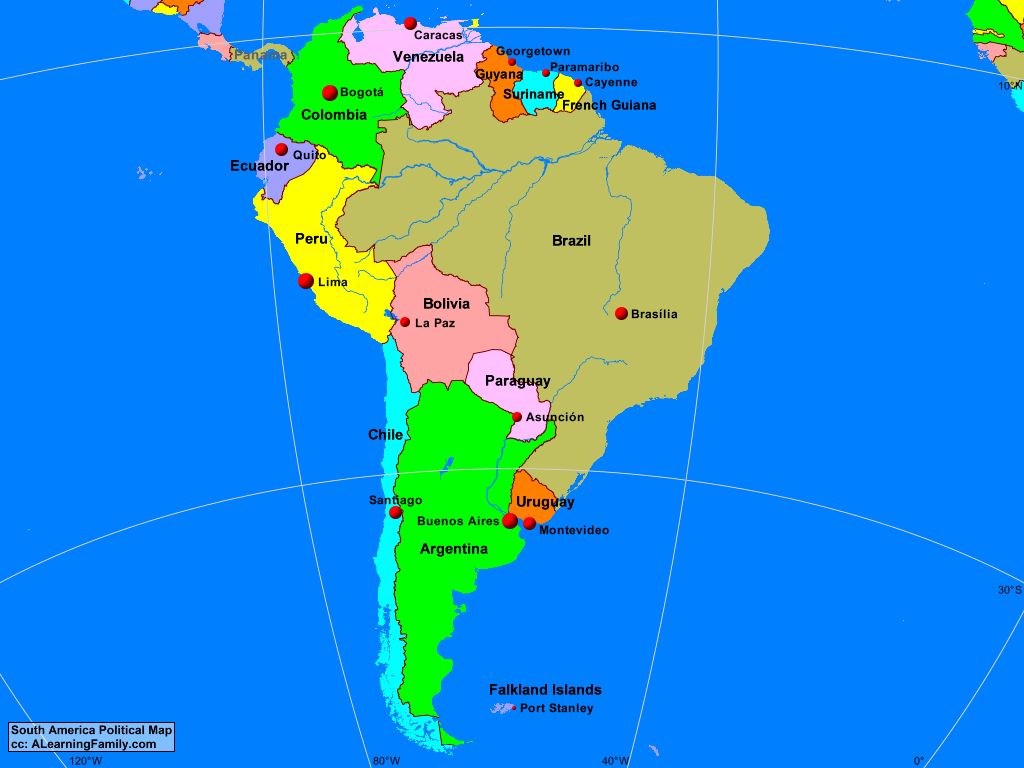 Let’s PracticeName that map!
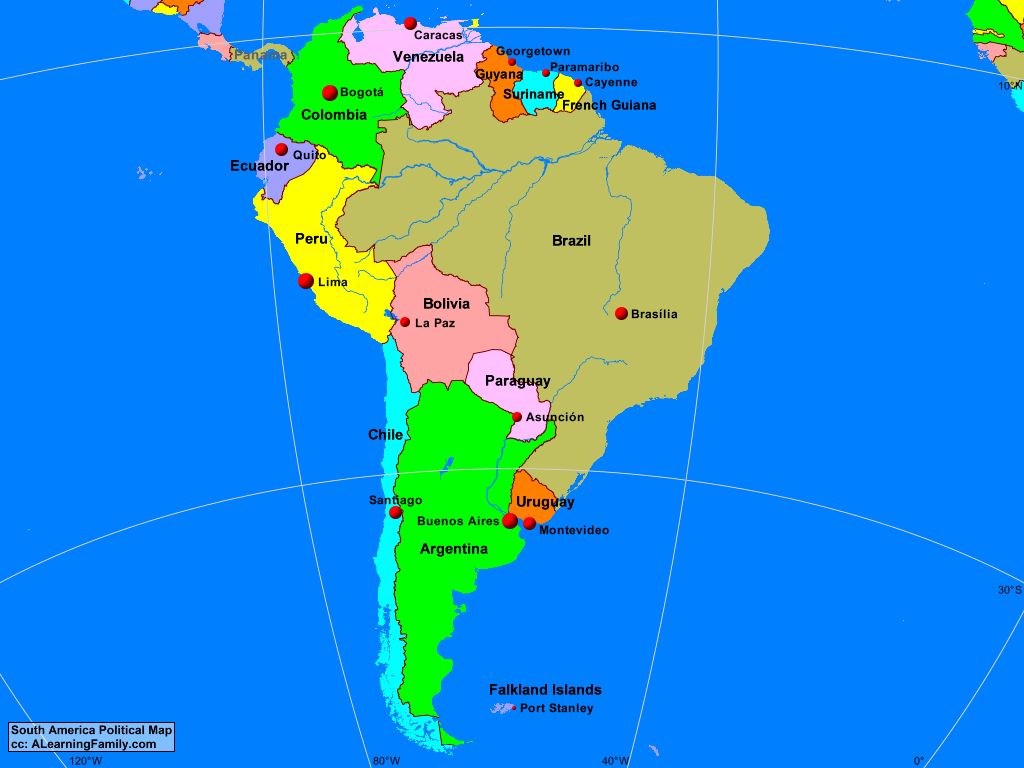 Political Map
these maps usually show each country as a different color)
Let’s PracticeName that map!
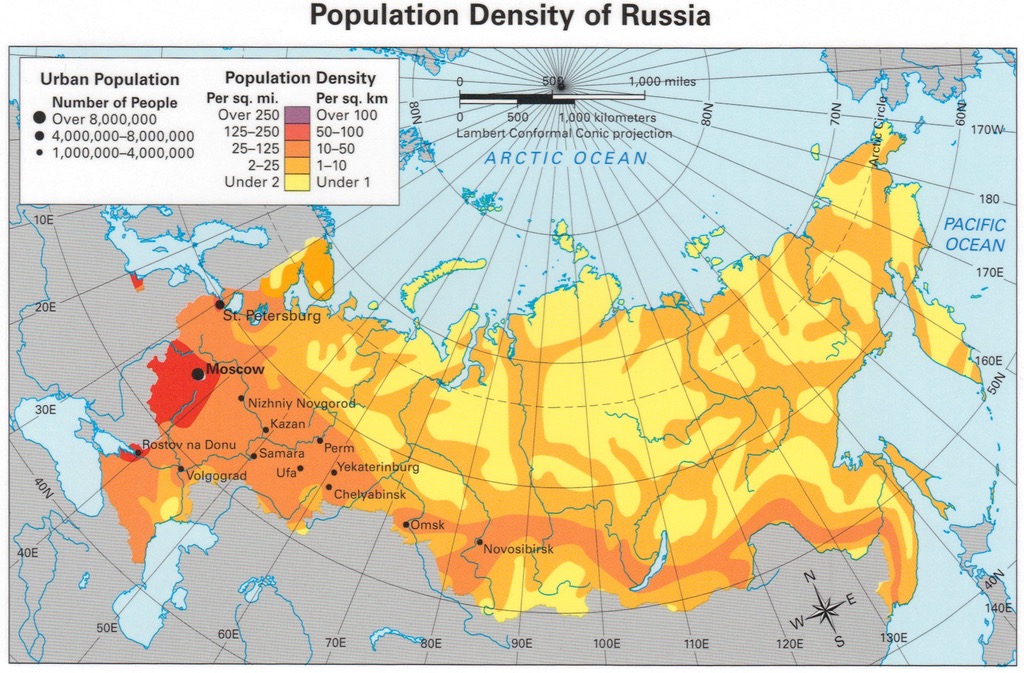 Let’s PracticeName that map!
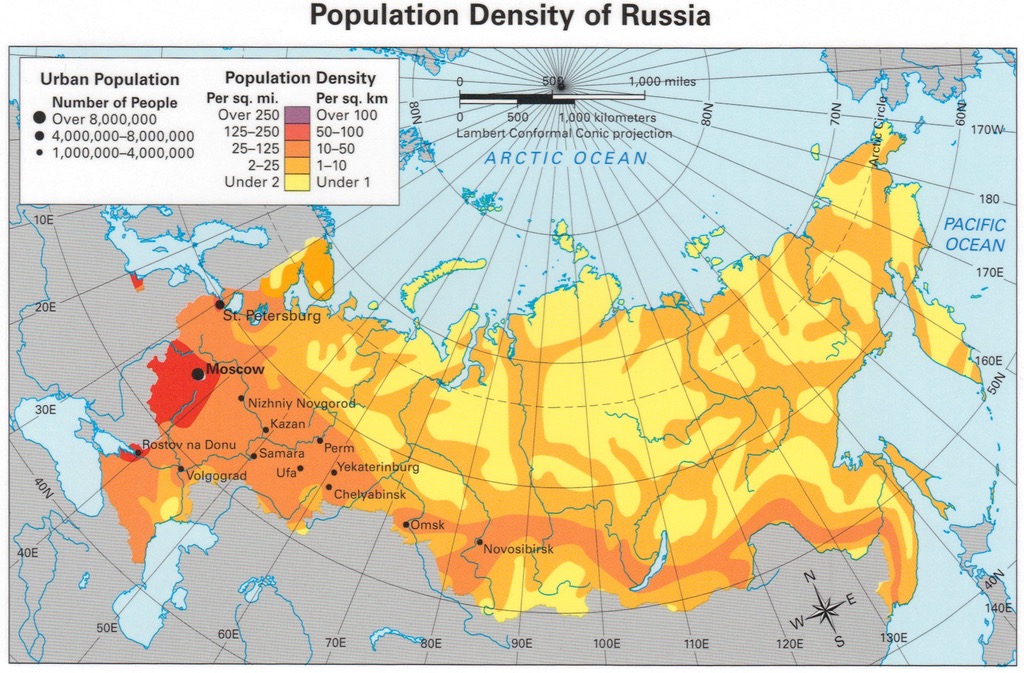 Population Density Map
The legend at the top 
uses the key 
word “population”
Let’s PracticeName that map!
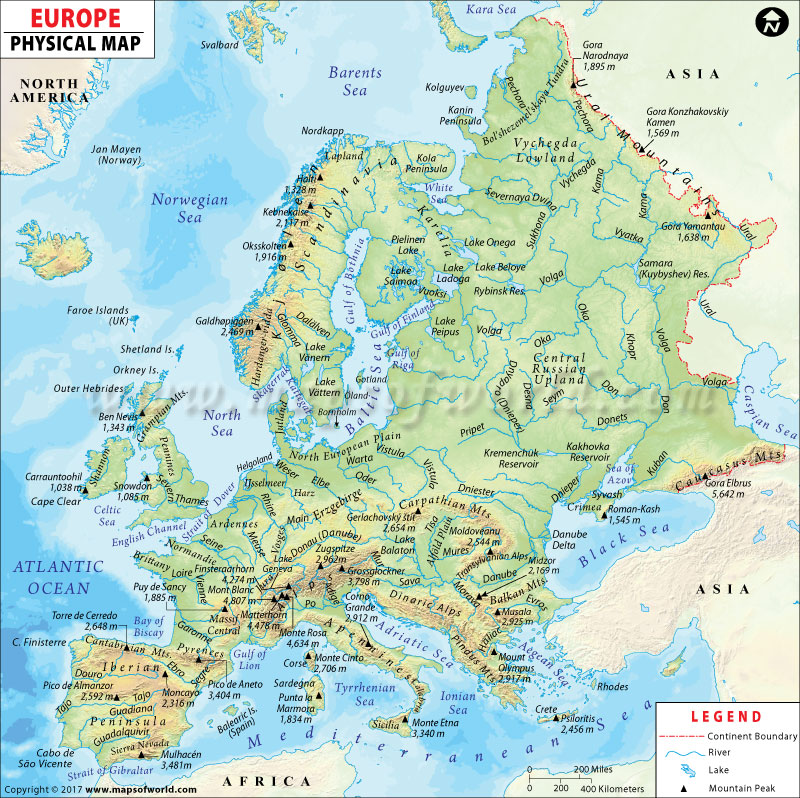 Let’s PracticeName that map!
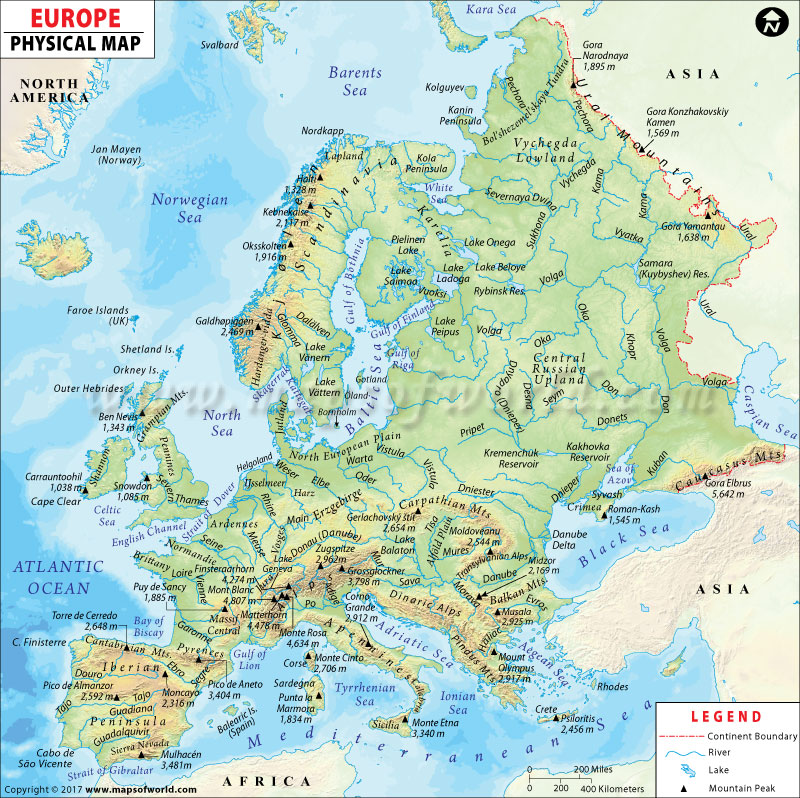 Physical Map
The map focuses on the
physical features of Europe,
such as mountains and rivers
Let’s PracticeName that map!
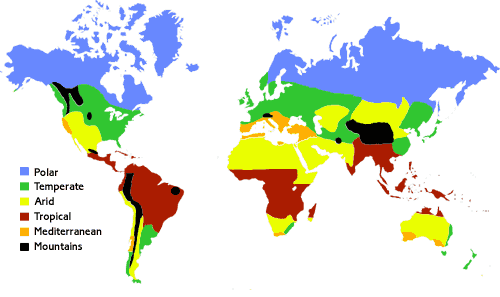 Let’s PracticeName that map!
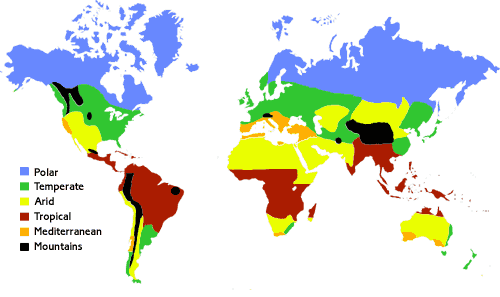 Climate Map
The key is showing the various climates
Other Geographic Tools
Aerial Photographs
Digital Satellite Images
Images taken from satellites in outer space
Photos taken from high above the Earth
Historical Maps
Maps from the past